Проект на тему:
«Традиции и обычаи
Дня Святого Валентина»
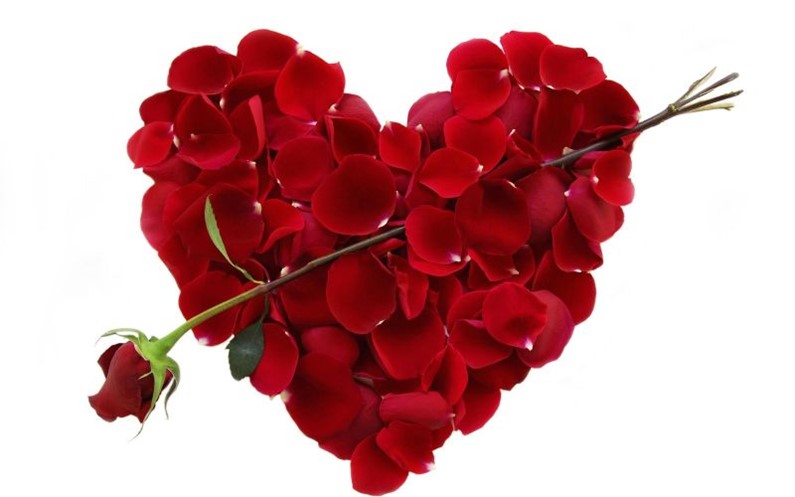 Выполнили ученики 6 «А» класса
Тарасова Софья
Кмицикевич Злата
Поварёнков Александр
Дорогие гости ,вы попали в нашу новую республику «Туношна»
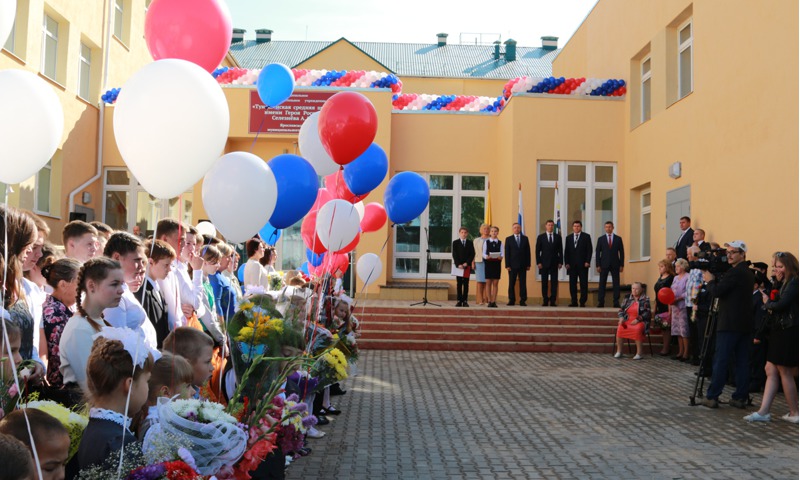 История возникновения
праздника
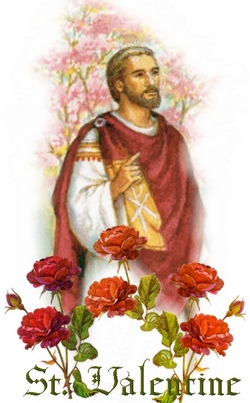 Существует множество легенд, связанных с именем Святого Валентина. Наиболее красивая и романтичная из них — это история о христианском проповеднике из римской Империи
Император Клавдий II издал указ о запрете легионерам женитьбы ,так как он считал, что они становятся плохими солдатами. 
Святой Валентин сочувствовал влюбленным и старался всячески им помочь — мирил поссорившихся возлюбленных, сочинял для них письма с признаниями в любви, дарил цветы молодым супругам и тайно венчал солдат.
История возникновения
праздника
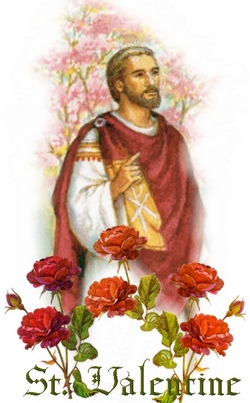 Клавдий II, узнав об этом, велел бросить священника в тюрьму, а вскоре подписал указ о его казни. 
Согласно легенде, в него влюбилась слепая дочь тюремщика, но Валентин, как священник, давший обет безбрачия, не мог ответить на ее чувства. Однако в ночь перед казнью 13 февраля написал ей трогательное письмо, где рассказал о своей любви. А девушка, прочитав послание уже после казнили священника, прозрела.
Анкетирование
Анкетирование
Анкетирование
Анкетирование
Цель нашей работы -  выявление основных способов подготовки к данному празднику . 
Задачи:
Рассмотреть историю появления данного праздника
Выявить его основные традиции и обычаи 
Обозначить и представить основные способы подготовки ко дню всех влюбленных
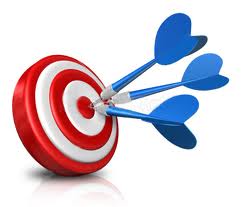 – Единственное, чего никогда не бывает достаточно – это любовь. И единственное, чему мы никогда не отдаем достаточно – это тоже любовь. © Генри Миллер
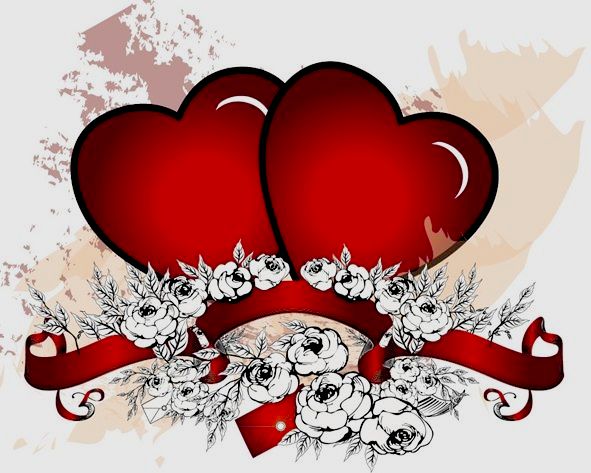 Спасибо за внимание!
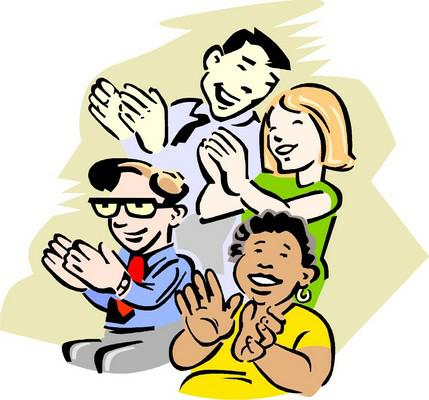